Sports Streaming: Access by Platform
Scan or click to access more sports insights
TV platforms hold broadcast rights with many sports leagues, making them a premier destination for live sports streaming
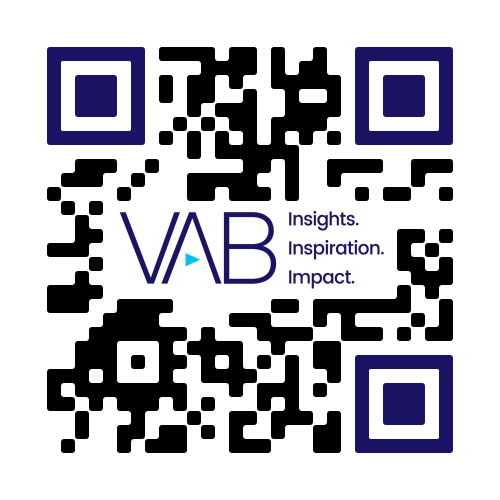 What methods have you used to stream a live sporting event in the last 12 months?
% of sports streamers, select all that apply
Streaming TV*(MVPD, vMVPD and TV Networks)
Subscription streaming service(e.g., Peacock, Paramount+, ESPN+, Apple TV+, Amazon Prime)
Sports-league specific streaming service
(e.g., NFL+, MLB.TV, NBA League Pass)
Free streaming service(e.g., Tubi, Pluto TV)
Source: VAB custom research fielded by Hub Entertainment Research as part of the 2023 Decoding the Default report. Data sourced from Hub’s survey of 1,601 TV consumers, ages 16-74 who meet the following criteria: watch at least one hour of TV / week, have broadband access. U.S. census balanced. Data collected August 2023. Q: Have you streamed a live sporting event using any of the following methods in the last 12 months? Base: Sports Streamers (Have streamed sports in the last 12 months). *Streaming TV represents an unduplicated response of: Cable provider’s authenticated app, TV network app authenticated using cable subscription, TV network broadcast app and vMVPD subscription
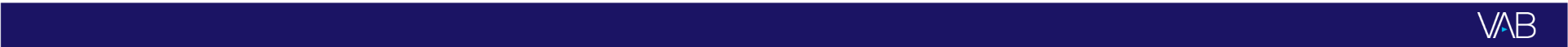 This information is exclusively provided to VAB members and qualified marketers.